Глагол как часть речи
Сигалова Анастасия Геннадьевна
Учитель начальных классов 
НОУ Школа «Ника»
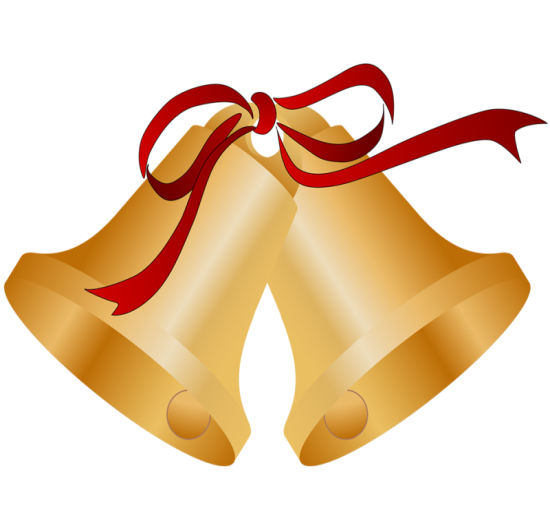 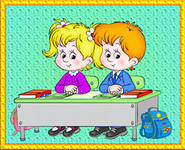 Проверка
День был очень жаркий. По небу низко неслись дымчатые тучи и хлынули на поля потоки дождя. Деревья трепетали всеми листочками. Птички не переставали петь. Но вот тучка пронеслась, запорхал легкий ветерок. Сильный запах наполнил воздух.
Ребус
,
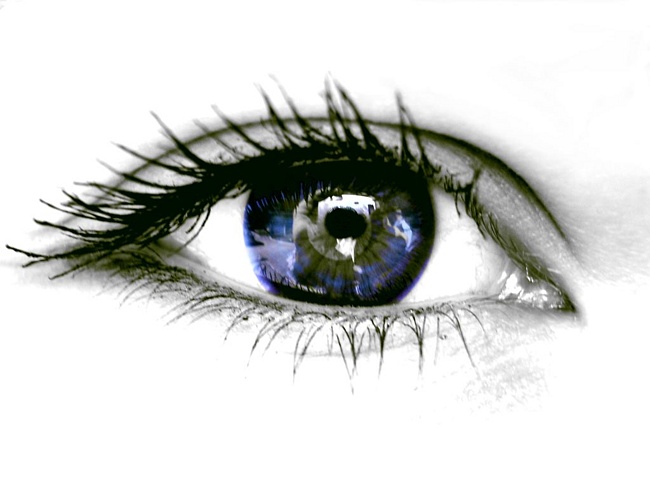 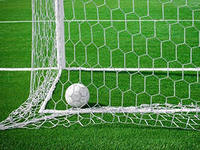 ГЛАГОЛ
Глагол – это часть речи, которая обозначает действие предмета и отвечает на вопросы что делать? что сделать? и т.д.
Значение в речи(действие, состояние)
Часть речи
Роль в предложении
(сказуемое)
На какие вопросы отвечает?
ГЛАГОЛ
Форма глагола
(неопределённая форма)
время
Однажды на птичьей кормушке появилась белка. Дети очень обрадовались ей. Белка села на задние лапки и взяла в передние кисточку сухой рябины. Она начала ловко объедать ягоды. Потом зверек схватил в зубы другую гроздь. Она прыгнула на сук и исчезла в густых ветвях ели. С тех пор белка каждый день навещает столовую.
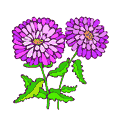 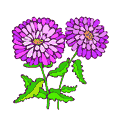 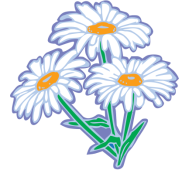 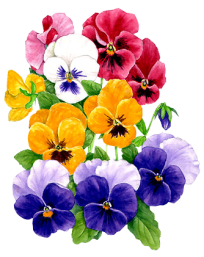 Поморгаем …
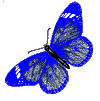 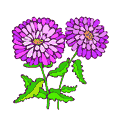 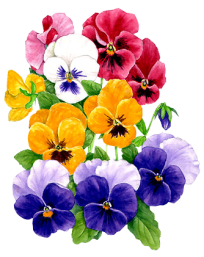 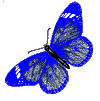 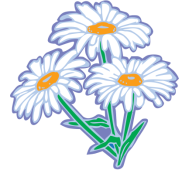 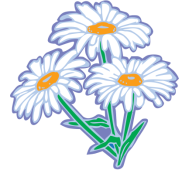 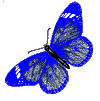 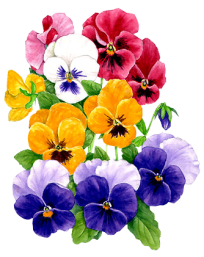 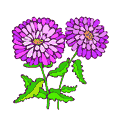 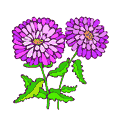 Составь предложение
всю, покрывало, белое, покрывало, землю, 

Белое покрывало всю землю покрывало.
Чтоб глагол в предложении найти,
Совсем не надо далеко идти!
Кто? что? Предмет найди,
И действие его определи.
Глагол всегда в движении
На месте не сидит.
Он прыгает и бегает, смеётся и шалит.
То красит, то рисует, то песенки поёт,
Как маленький ребёнок спокойно не живёт.
Чудесен лес зимой! Белый пушистый снег повис на ветках деревьев. Смолистые шишки украшают вершины елей. На сугробах видны узоры заячьих и лисьих следов. Вот бежит через дорогу белка. )
Спасибо за урок!
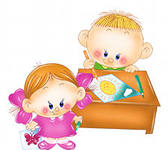